California Energy CommissionBusiness MeetingSeptember 9, 202010:00 am
Pledge of Allegiance
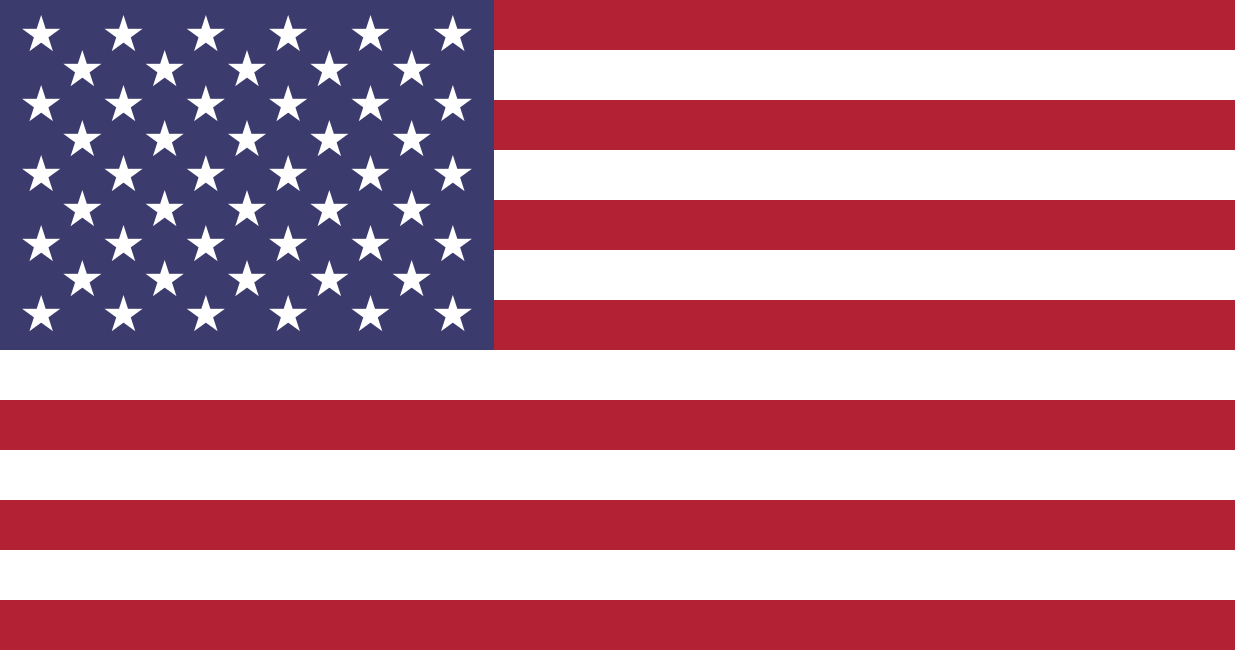 2
Keep California Healthy
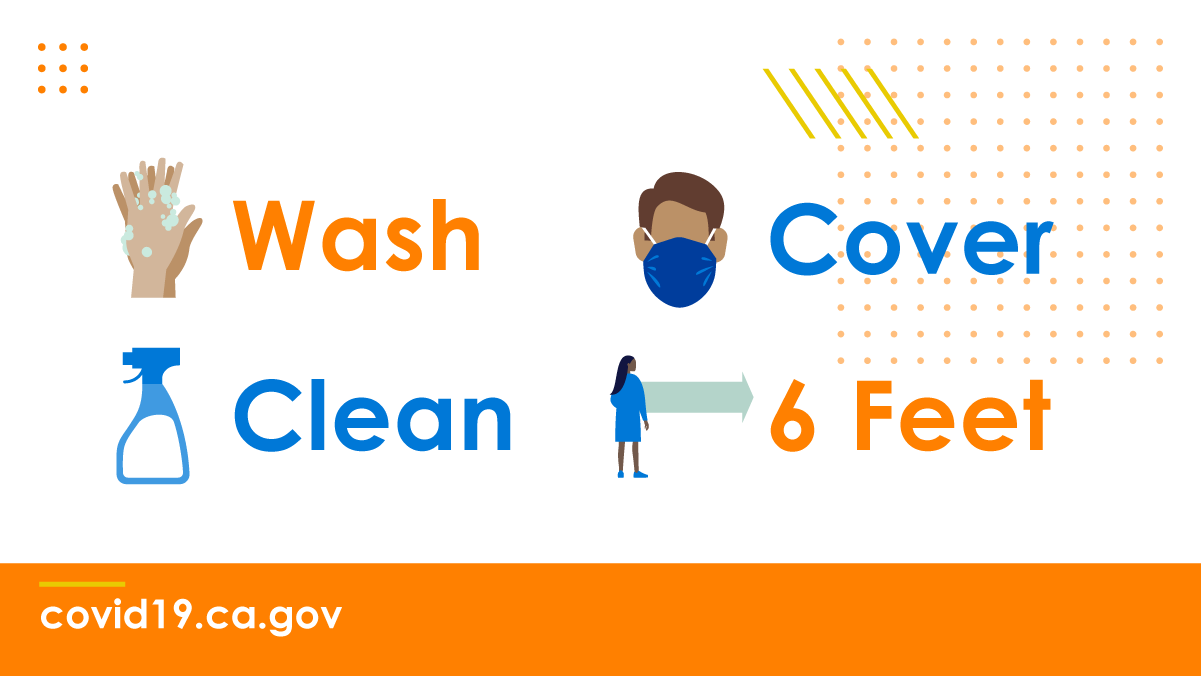 Wash
3
Take the Census
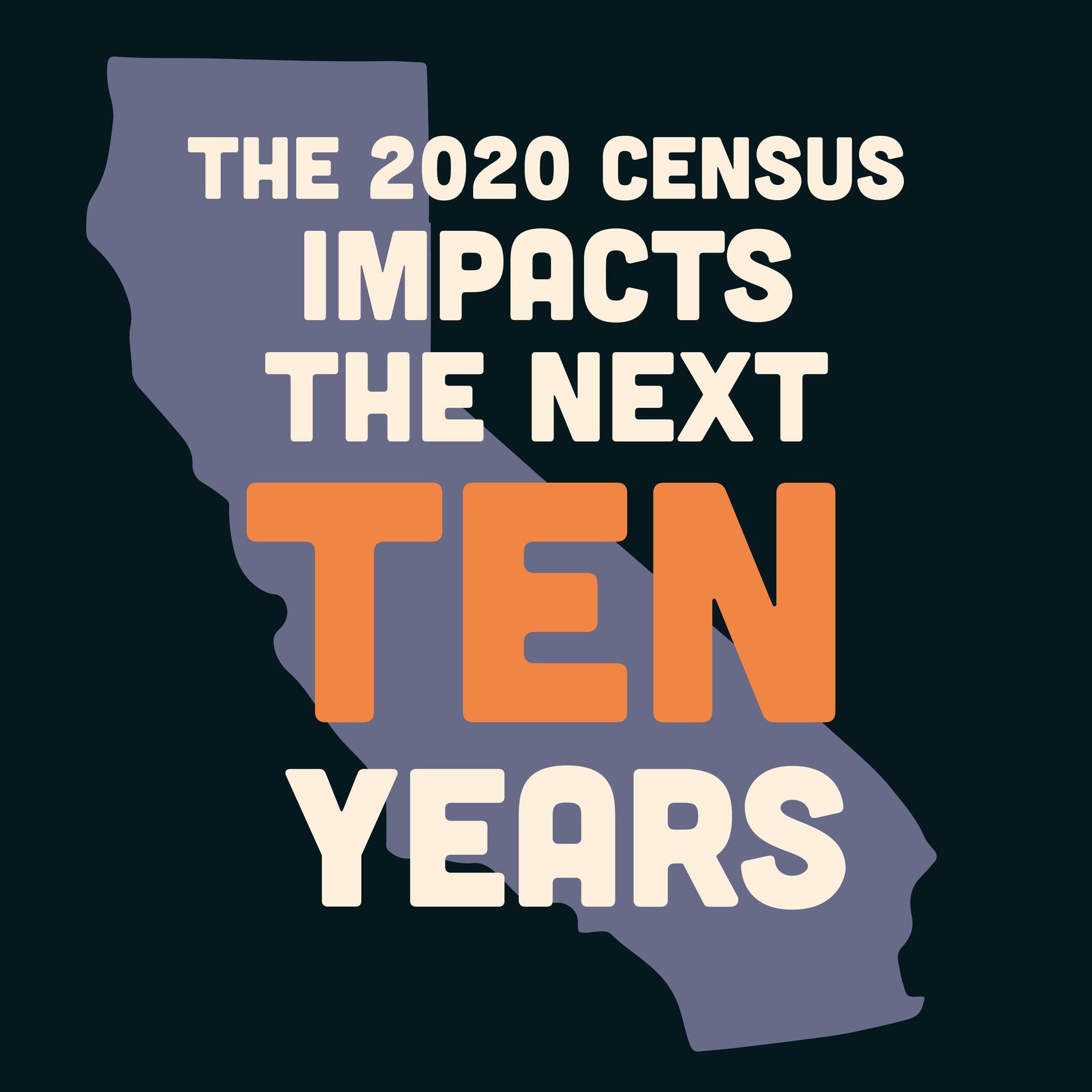 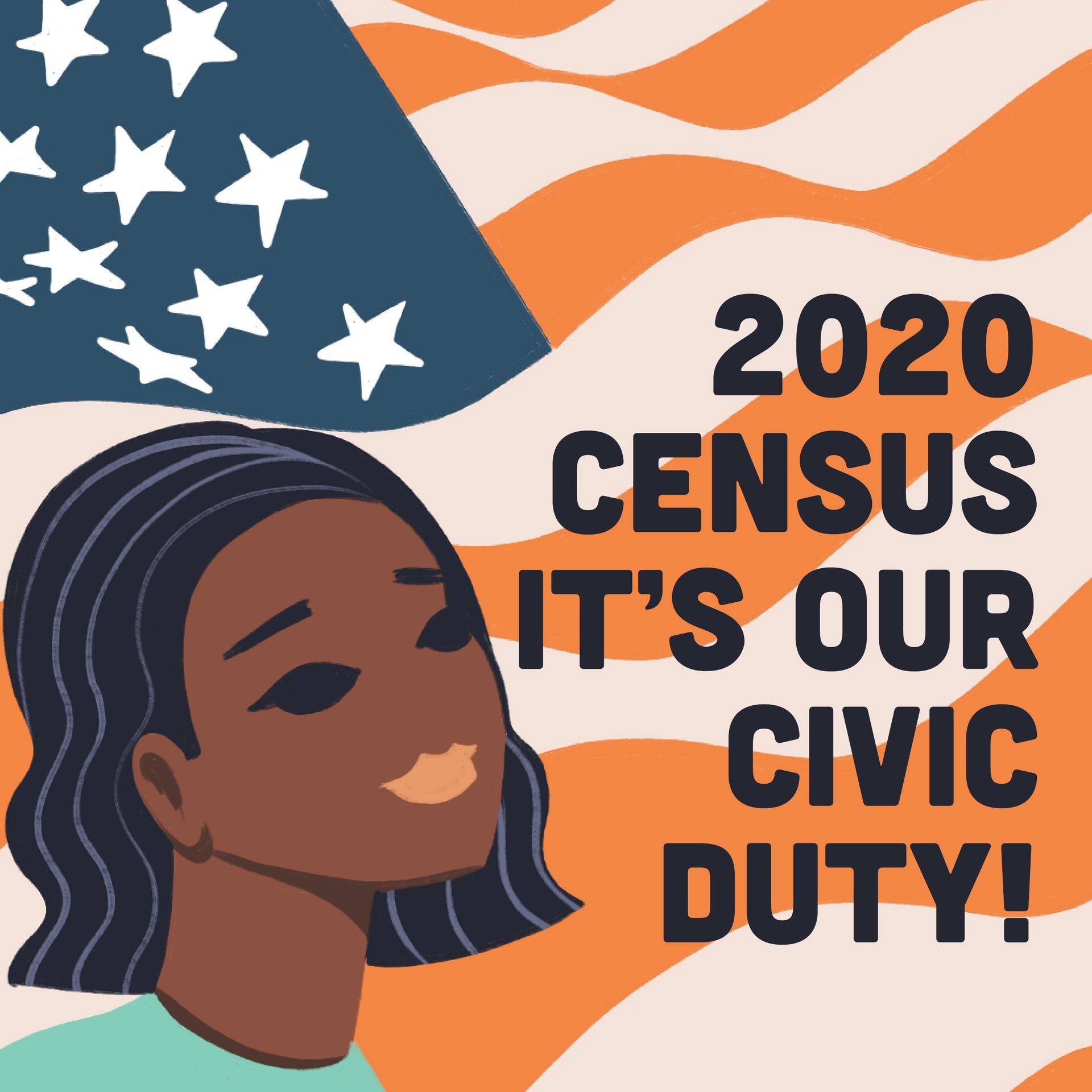 Complete the form by mail, by phone 844-330-2020 or online @ my2020census.gov
4
Remote Compliance
Business Meeting held remotely, consistent with Executive Orders N-25-20 and N-29-20 and the recommendations from California Department of Public Health to encourage physical distancing to slow spread of COVID-19.

For remote participation instructions go to CEC’s Business Meetings webpage:
https://www.energy.ca.gov/proceedings/business-meetings
If Zoom’s toll-free phone numbers don’t work:
Call: 669-900-6833 
Meeting ID: 938-6923-0237

If Zoom shuts down, Business Meeting will continue via Verizon. 
Call: 1-888-823-5065
Passcode: business meeting
5
Public Comment Instructions
Pursuant to California Code of Regulations Title 20 §1104(e), any person may make oral comment on any agenda item. 

Comments may be limited to 3 minutes per person and 1 person per organization. 

Any person wishing to comment on information items or reports (non-voting items) shall reserve their comment for the general public comment portion of the meeting agenda.
Two ways to provide comments:

Email PublicAdvisor@energy.ca.gov to have the CEC's Public Advisor verbally relate comments during the meeting.
OR
Call (888) 823-5065. Passcode: "business  
      meeting”

Tell Operator: name, organization and item number. 
Tell Operator if you represent: federal or state legislature; tribal nation or California tribal government; state agency; or county/city government.
Spell your first and last name. 
Do not use speaker phone when talking.  
Mute Zoom while calling to comment.
6
Item 1 - Consent Calendar
a. NATIONAL ASSOCIATION OF STATE ENERGY OFFICIALS (NASEO). 
Contact: Brad Worster
7
Item 1a - Public Comment Instructions
Two ways to provide comments:

Email PublicAdvisor@energy.ca.gov to have the CEC's Public Advisor verbally relate comments during the meeting.
OR
Call (888) 823-5065. Passcode: "business  
      meeting”

Tell Operator: name, organization and item number. 
Tell Operator if you represent: federal or state legislature; tribal nation or California tribal government; state agency; or county/city government.
Spell your first and last name. 
Do not use speaker phone when talking.  
Mute Zoom while calling to comment.
For each voting item, public comments are limited to 3 minutes per person and 1 person per organization.
8
Item 1b-e – Consent Calendar
b. HATHITRUST DIGITAL LIBRARY. 
Contact: Nicole Waugh
c. SULPHUR SPRINGS UNION ELEMENTARY SCHOOL DISTRICT.
Contact: Tomas Ortiz
d. DOWNEY UNIFIED SCHOOL DISTRICT. 
Contact: Tomas Ortiz
e. CALSTART, INC. 
Contact: Bill Kinney
9
Item 1b-e – Public Comment Instructions
Two ways to provide comments:

Email PublicAdvisor@energy.ca.gov to have the CEC's Public Advisor verbally relate comments during the meeting.
OR
Call (888) 823-5065. Passcode: "business  
      meeting”

Tell Operator: name, organization and item number. 
Tell Operator if you represent: federal or state legislature; tribal nation or California tribal government; state agency; or county/city government.
Spell your first and last name. 
Do not use speaker phone when talking.  
Mute Zoom while calling to comment.
For each voting item, public comments are limited to 3 minutes per person and 1 person per organization.
10
Item 2: Discussion of Energy Commission Progress on Joint Agency Report, Charting a Path to a 100 Percent Clean Electricity Future, Senate Bill 100 (2018)
September 9, 2020 Business Meeting
Liz Gill, PhD, Electric Generation System Specialist
Energy Assessments Division
Terra Weeks, Sr. Advisor 
Office of Chair Hochschild
Benefits to California
Under Senate Bill 100, renewable energy and zero-carbon resources shall supply 100 percent of electric retail sales and electricity procured to serve state agencies by December 31, 2045.
Public and environmental health benefits by reducing greenhouse gas emissions and air pollution from the electricity sector. 
Substantial economic and workforce opportunity.
12
Overview
The CEC, CPUC, and CARB are developing the Joint-Agency SB 100 report, due to the legislature by January 1, 2021, which will review the policy and provide recommendations for planning and implementation.
13
Draft Results Workshop - 9/2/20
Remote attendance only with close to 400 attendees
Session 1 included staff presentations on the modeling framework and results
Session 2 included three stakeholder panels covering the following perspectives:
Grid Planning Implications
Equity, Workforce and Additional Considerations
Resource Build Requirements
Ric O’Connell, GridLab (M)
Danielle Mills, AWEA
Bernadette Del Chiaro, CALSSA
Alex Morris, CESA
Logan Goldie Scot, BNEF
Mateo Jaramillo, Form Energy
Shannon Eddy, Large-Scale Solar Association
Mike Florio, Gridworks (M)
Beth Vaughan, CalCCA
Delphine Hou, CAISO
James Barner, LADWP
Erica Bowman, SCE
Aleecia Gutierrez, CEC (M)
Shana Lazerow, CBE
Elena Krieger, PSE
Roger Lin, DACAG
Mark Specht, UCS 
Shrayas Jatkar, CWDB
14
Core Scenario Results
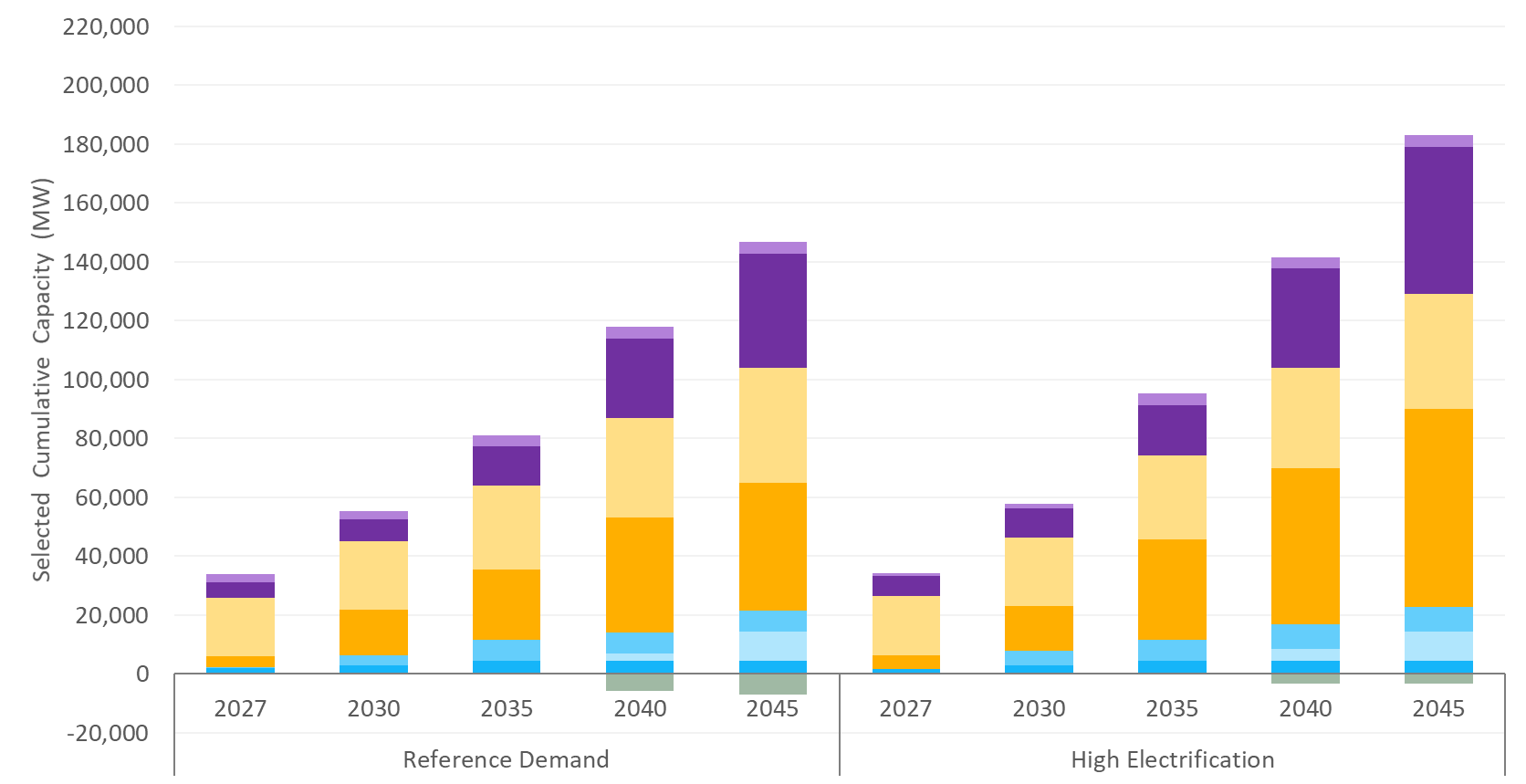 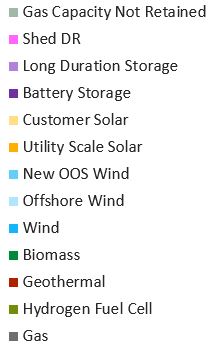 As of 2019, there is 80 GW of in-state capacity in California.
Load Coverage: Core; Resource Options: All
15
Total Resource Cost
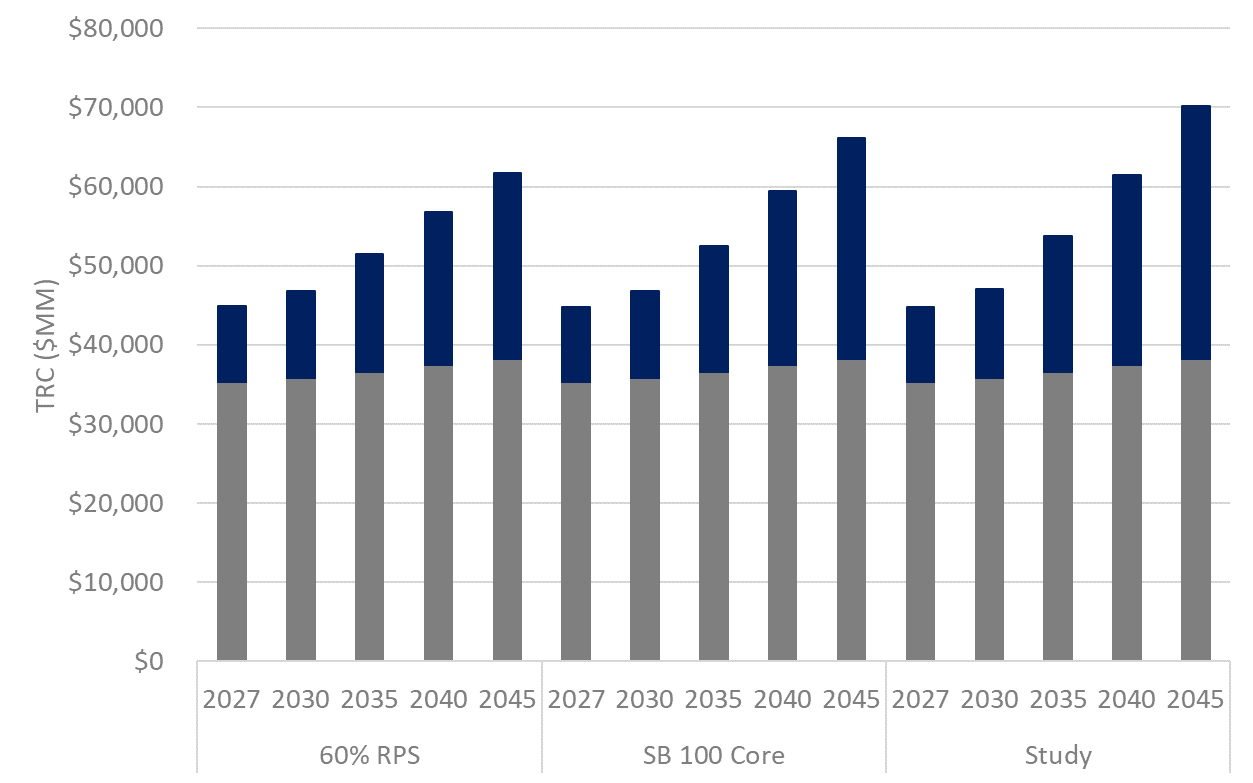 2045 Scenario Costs
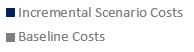 Total resource cost (TRC) includes existing system costs (baseline costs), capital investments and operation costs.
Demand: High Electrification; Resource Options: All
16
Resource Build Rates
Average Build Rate to 2030
Average Build Rate to 2045
All build rates shown in “GW/year”
High Electrification Demand
High Electrification Demand
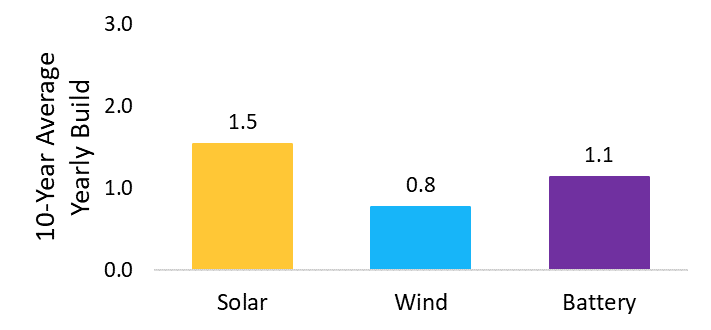 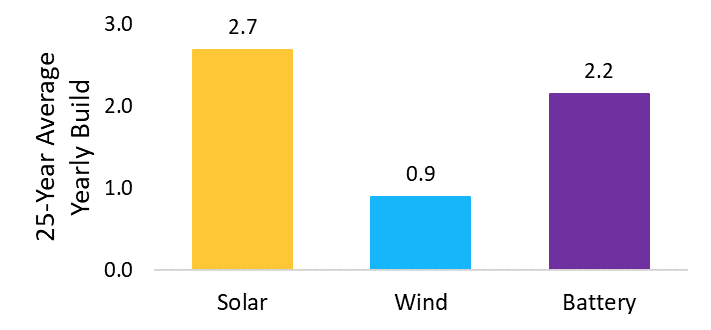 Average Build Rate to Date
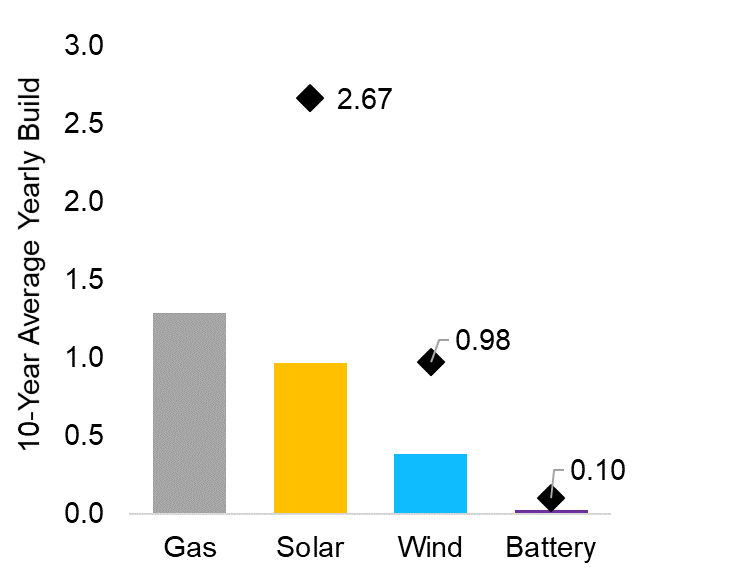 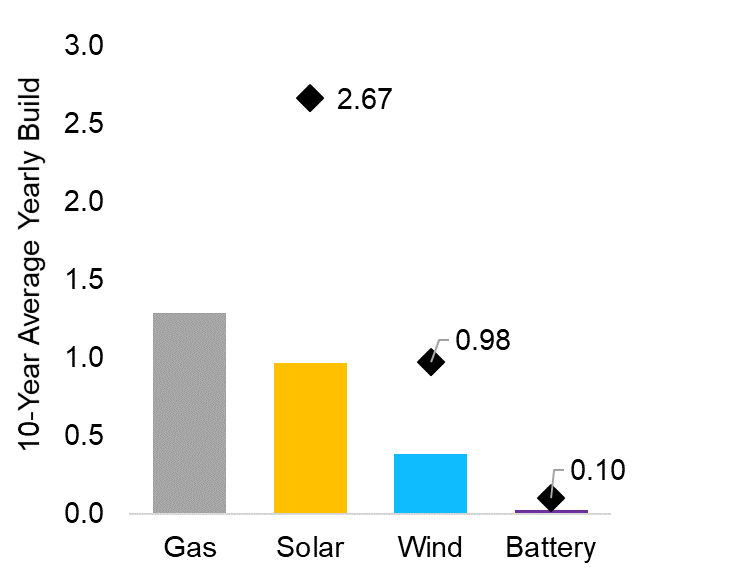 Maximum single year build
Reference Demand
Reference Demand
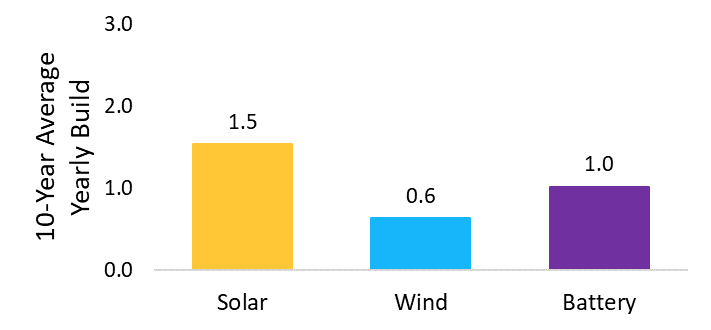 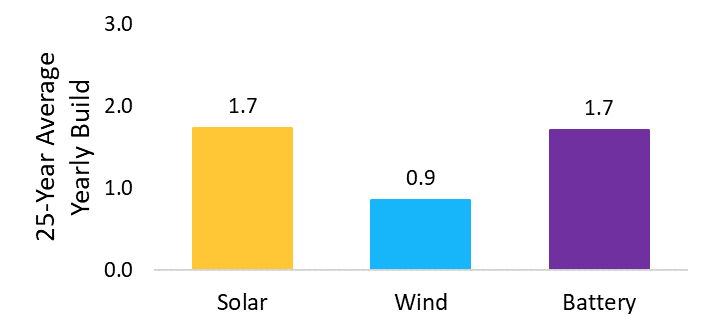 Load Coverage: Core; Resource Options: All
17
Key Takeaways from Draft Results
SB 100 is achievable with existing technologies.​
Cost reductions and innovation in zero carbon technologies, as well as demand flexibility and energy storage development can further reduce implementation costs.​
Portfolio diversity is generally valued by the model.​
Sustained record setting resource build rates will be required to meet SB 100.​
Natural gas capacity is largely retained, but fleet-wide utilization decreases by 50% compared to a 60% RPS future.​
Cost reductions and innovation in zero carbon firm resources and storage resources may reduce economic gas fleet retention.​
18
Workshop Comments
Achieving SB 100 is possible but will be a big push. Requires a coordinated regulatory environment for system planning and to address bottlenecks.
Results are directionally useful, but more work is needed to address specific implications, such as reliability, land-use and the location of resources, and equity.  
Better capture resource potential of emerging and non-generation resources, such as hydrogen, lower-cost geothermal, behind the meter resources, long-duration energy storage, and demand flexibility. 
Incorporate social costs and non-energy benefits
Explore the use of zero-carbon firming resources to further reduce remaining gas and prioritize retirements in disadvantaged communities. 
Workforce programs require strong partnerships, including with employers. Pre-apprenticeship programs have been a successful model. 
SB 100 provides a helpful forum to address a range of topics across agencies.
19
Next Steps
Staff will review additional written comments (due 9/15) and continue working with the joint agencies to develop the draft report. 

Draft report workshop planned for later this fall.
20
Item Number 3: ZEV and EV Charger Dashboard
September 9, 2020, Business Meeting
Siva Gunda, Deputy Director
Energy Assessments Division
Overview
CEC launched a dashboard to track ZEV and EV charger statistics to track progress toward the state goals
Vehicle on-road population
ZEV annual and cumulative sales
Public and shared-private EV charger counts
Provides most up-to-date, accurate and geographically disaggregated information for policy makers, researchers and the public
Developed in collaboration with DMV and CARB
https://www.energy.ca.gov/zevstats
22
Data Portal Demonstration
Next Steps
Vehicle Population dashboard will be updated annually at a minimum; staff are hoping to update more frequently
ZEV Sales dashboard will be updated quarterly, and the next update will occur at the end of October
EV Charger dashboard will also be updated quarterly
Dashboard will evolve as we receive input and feedback from users
https://www.energy.ca.gov/zevstats
24
Item Number: 5. Local Ordinance Applications (19-BSTD-06)
September 9, 2020 Business Meeting
Danuta Drozdowicz, Efficiency Specialist
Efficiency Division, Building Standards Office
Benefits to California
Reach Codes – local ordinances that exceed the Energy Code – provide the opportunity for local jurisdictions to participate directly in the state’s efforts to address climate change
26
Overview: The Local Ordinance Approval Process
For local building efficiency standards to be enforced:
Jurisdiction must file a determination that its standards are cost-effective
CEC must find that the local standards require a reduction of energy consumption levels compared to the current statewide Energy Code
Staff review application materials to confirm that these criteria are met, and make a recommendation based on the findings
27
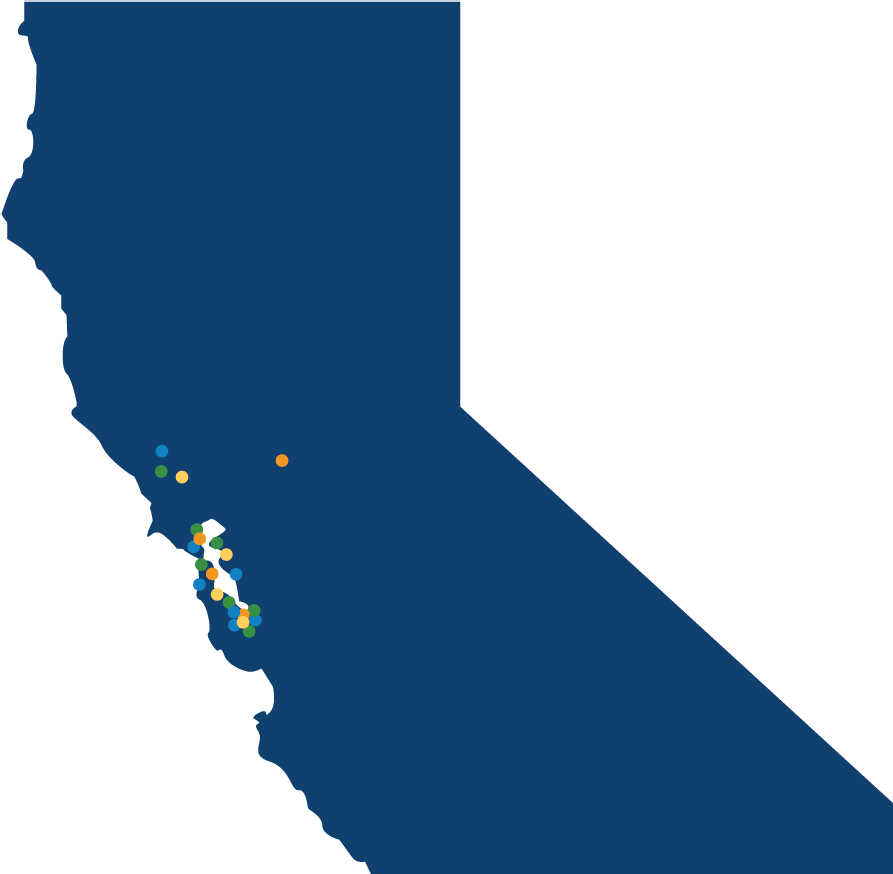 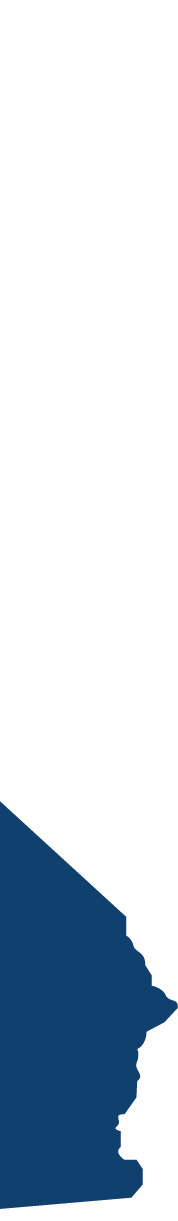 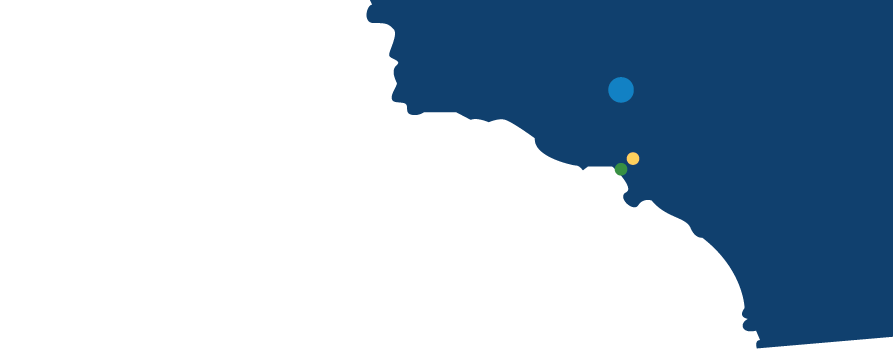 2019 Energy Code Approved Local Ordinances To Date
Berkeley
Brisbane
Cupertino
Davis (2)
Hayward
Healdsburg
Los Angeles County
Los Gatos
Marin County
Menlo Park
Mill Valley
Milpitas
Mountain View
Pacifica
Palo Alto
Richmond
San Francisco
San Jose
San Luis Obispo
San Mateo
Santa Monica
San Rafael
Santa Rosa
Saratoga
West Hollywood
Windsor
28
Local Ordinance Applications Submitted for Approval at this Business Meeting are from:The Town of San AnselmoThe County of San Mateo
The Town of San Anselmo Local Ordinance Requires:
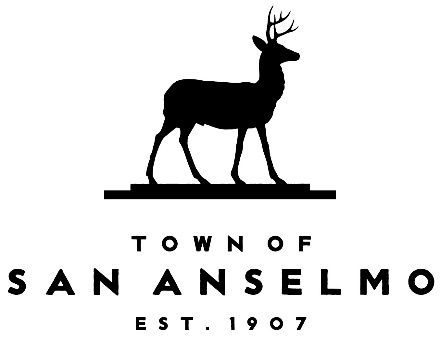 Newly constructed buildings shall be all-electric or, if mixed fuel, meet higher energy efficiency standards that the 2019 Energy Code.
Prewiring for future electric equipment and appliances is required where gas fueled equipment and appliances are installed.
30
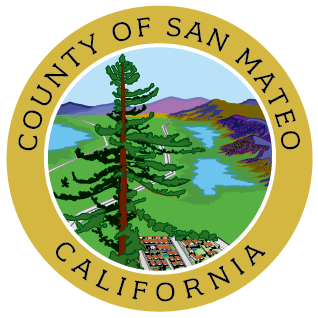 The County of San Mateo Local Ordinance Requires:
All newly constructed buildings are all-electric with exceptions allowed for laboratories, commercial kitchens, publicly owned emergency shelters, and buildings for which there is no all-electric compliance pathway.
Prewiring for electric equipment and appliances is required where gas fueled equipment and appliances are installed.
Photovoltaic systems are required on all buildings not subject to the provisions of the Energy Code with exceptions allowed for buildings with vegetative roofs or with limited solar access.
31
Staff Recommendation
Staff reviewed application materials from the local jurisdictions
Staff found, based on the application material, that the criteria for approval are met
Staff recommends that the Town of San Anselmo and the County of San Mateo be approved to enforce its respective local ordinances
32
Item 5 - Public Comment Instructions
Two ways to provide comments:

Email PublicAdvisor@energy.ca.gov to have the CEC's Public Advisor verbally relate comments during the meeting.
OR
Call (888) 823-5065. Passcode: "business  
      meeting”

Tell Operator: name, organization and item number. 
Tell Operator if you represent: federal or state legislature; tribal nation or California tribal government; state agency; or county/city government.
Spell your first and last name. 
Do not use speaker phone when talking.  
Mute Zoom while calling to comment.
For each voting item, public comments are limited to 3 minutes per person and 1 person per organization.
33
Item 6: Charge Bliss. Demonstrating Long Duration and Title 24-Compatible Energy Storage Technologies – GFO-19-306
September 9, 2020 Business Meeting
Joseph Sit, Utilities Engineer
Energy Research and Development Division, Energy Systems Research Office
Benefits to California
Most current energy storage designed for 4 hours
Longer duration energy storage needed for:
Resilience
Use excess renewable generation
35
[Speaker Notes: at a hospital

30 year lifespan]
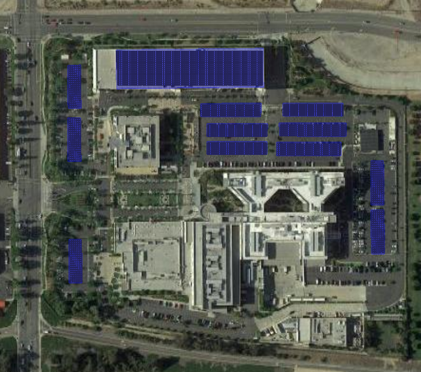 Overview
Solicitation required demonstration of 400kW, 10 hr+ non-lithium ion storage technology
Demonstrate 800kW battery system in conjunction with onsite solar
Kaiser Permanente Ontario Medical Center
90% of essential power for over 10 hours
Funding: $8.3M (CEC) and $7.5M (match)
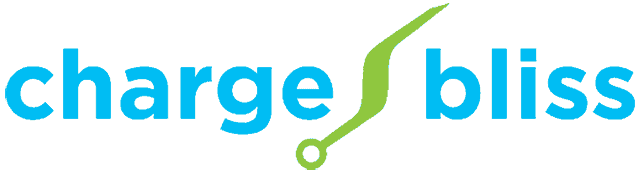 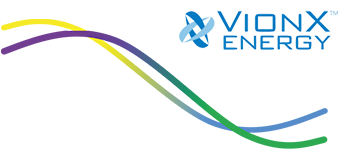 36
[Speaker Notes: Vanadium redox flow battery]
Staff Recommendation
Approval of this agreement
Approval of supporting CEQA documentation
37
Item 6 - Public Comment Instructions
Two ways to provide comments:

Email PublicAdvisor@energy.ca.gov to have the CEC's Public Advisor verbally relate comments during the meeting.
OR
Call (888) 823-5065. Passcode: "business  
      meeting”

Tell Operator: name, organization and item number. 
Tell Operator if you represent: federal or state legislature; tribal nation or California tribal government; state agency; or county/city government.
Spell your first and last name. 
Do not use speaker phone when talking.  
Mute Zoom while calling to comment.
For each voting item, public comments are limited to 3 minutes per person and 1 person per organization.
38
Item 10
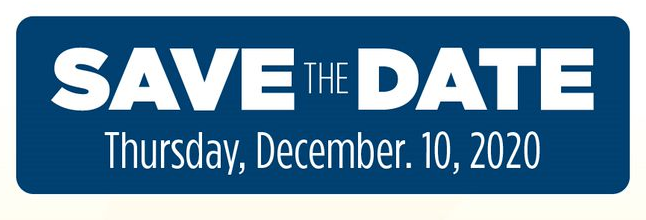 Nominations due 9/30/20 

Go to: www.energy.ca.gov
39
Public Comment Instructions
Two ways to provide comments:

Email PublicAdvisor@energy.ca.gov to have the CEC's Public Advisor verbally relate comments during the meeting.
OR
Call (888) 823-5065. Passcode: "business  
      meeting”

Tell Operator: name, organization and item number. 
Tell Operator if you represent: federal or state legislature; tribal nation or California tribal government; state agency; or county/city government.
Spell your first and last name. 
Do not use speaker phone when talking.  
Mute Zoom while calling to comment.
For each voting item, public comments are limited to 3 minutes per person and 1 person per organization.
40
Break
The September 9, 2020 Business Meeting 
will not resume earlier than 1:30 PM.

 We appreciate your patience.
41
Item No. 13: Small Power Plant Exemption for the Sequoia Backup Generating Facility
September 9, 2020
Susan Cochran, Hearing Officer
Hearing and Policy Unit, Chief Counsel’s Office
Sequoia Backup Generating Facility        19-SPPE-03
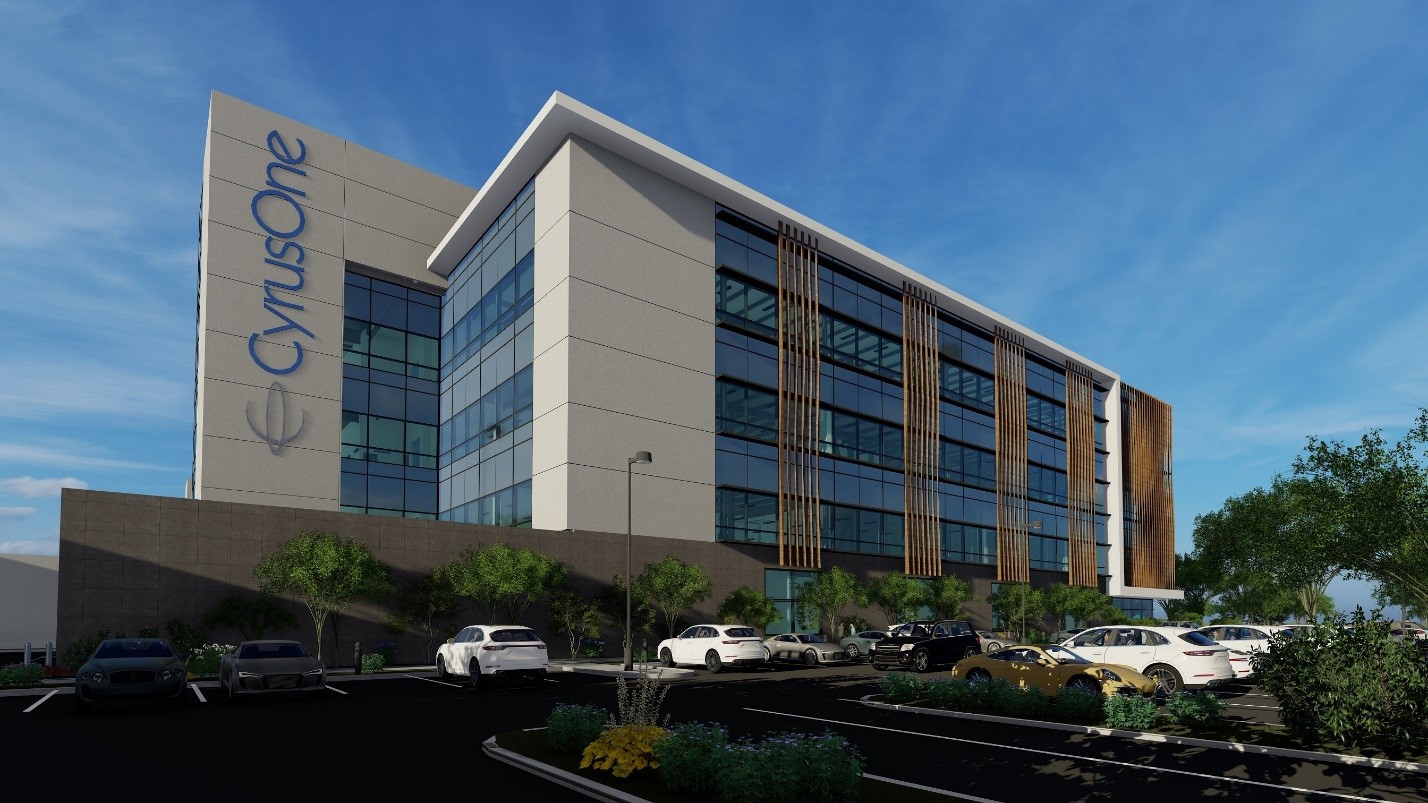 Application for Small Power Plant Exemption
43
Item 13 - Public Comment Instructions
Two ways to provide comments:

Email PublicAdvisor@energy.ca.gov to have the CEC's Public Advisor verbally relate comments during the meeting.
OR
Call (888) 823-5065. Passcode: "business  
      meeting”

Tell Operator: name, organization and item number. 
Tell Operator if you represent: federal or state legislature; tribal nation or California tribal government; state agency; or county/city government.
Spell your first and last name. 
Do not use speaker phone when talking.  
Mute Zoom while calling to comment.
For each voting item, public comments are limited to 3 minutes per person and 1 person per organization.
44
In Closed Session
Per Government Code Section 11126 

The September 9, 2020 Business Meeting will resume shortly.

 We appreciate your patience.
45